a
cat
mat
rat
sat
hat
pat
tap
cap
am
Sam
Pam
ham
ram
an
can
tan
jump
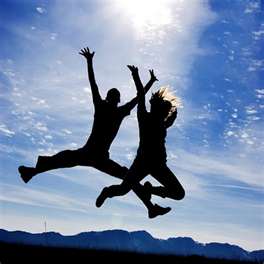 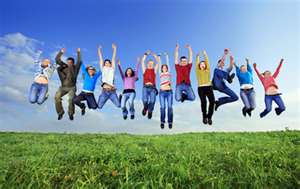 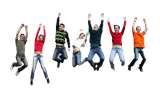 not
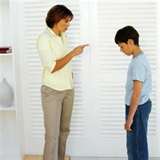 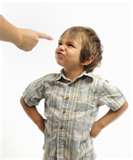 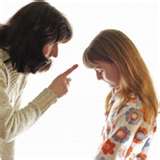 up
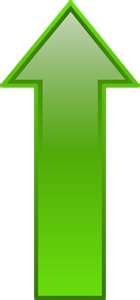 down
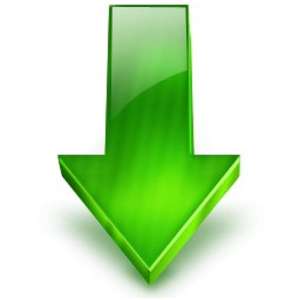